Subject: Maths
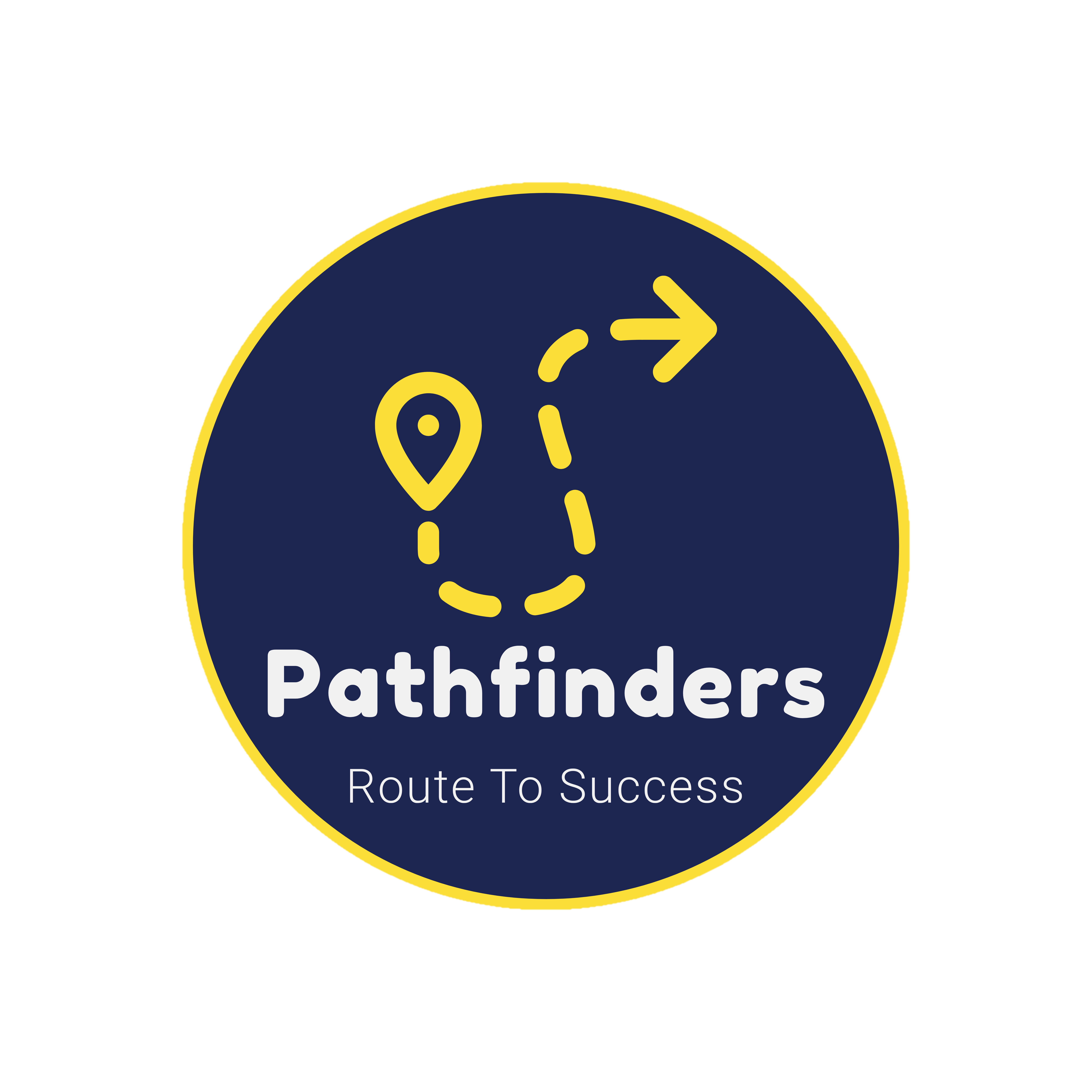 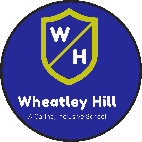 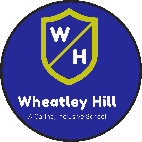 Pack: A
1.2.2021
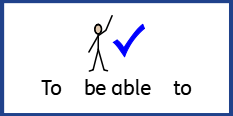 L.O To be able to describe 2D shapes
Go to Times Tables Rock Stars to warm up your number brain before you start your maths activity.
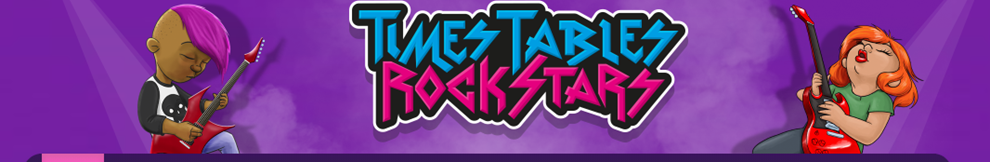 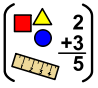 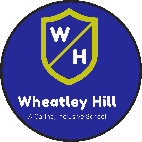 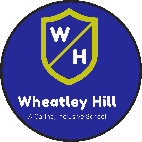 Subject: Maths
What is a Polygon? ….
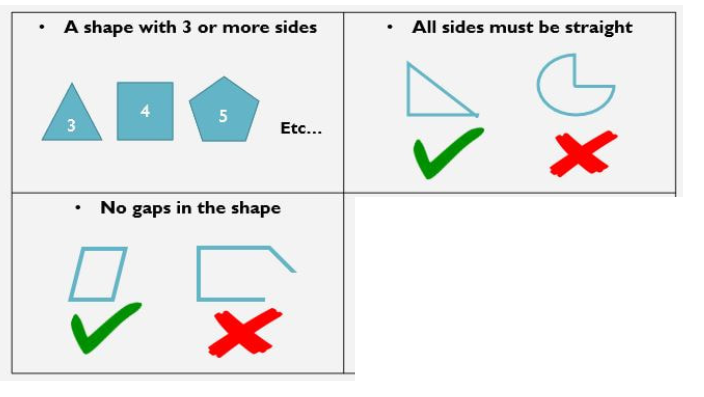 If a polygon has 4 sides, it is also known as a 
quadrilateral
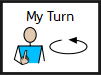 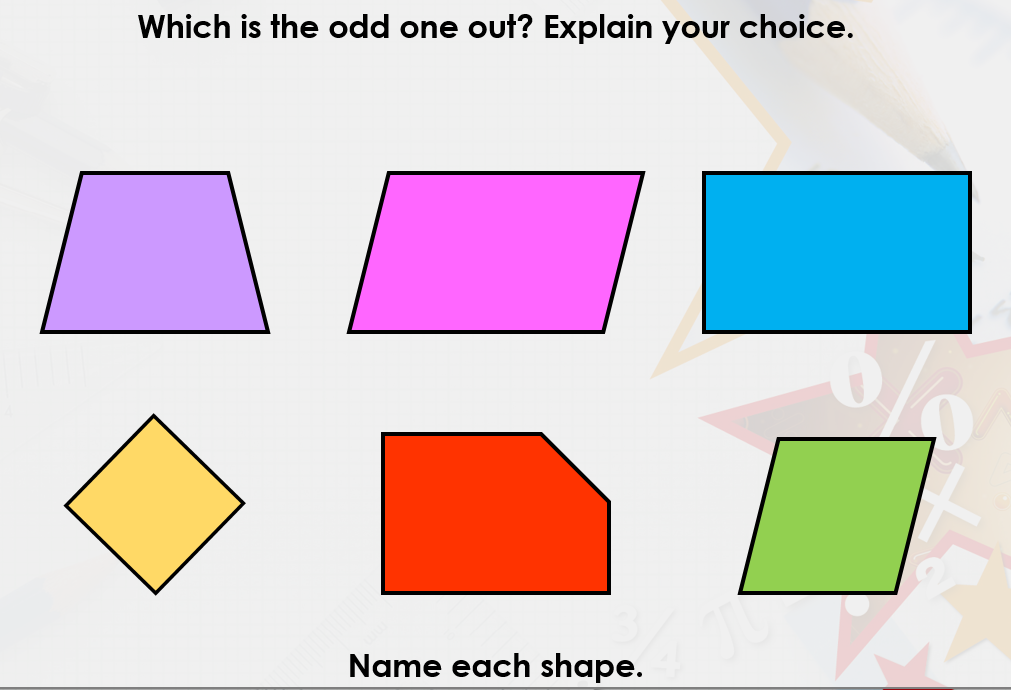 Thinking time
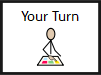 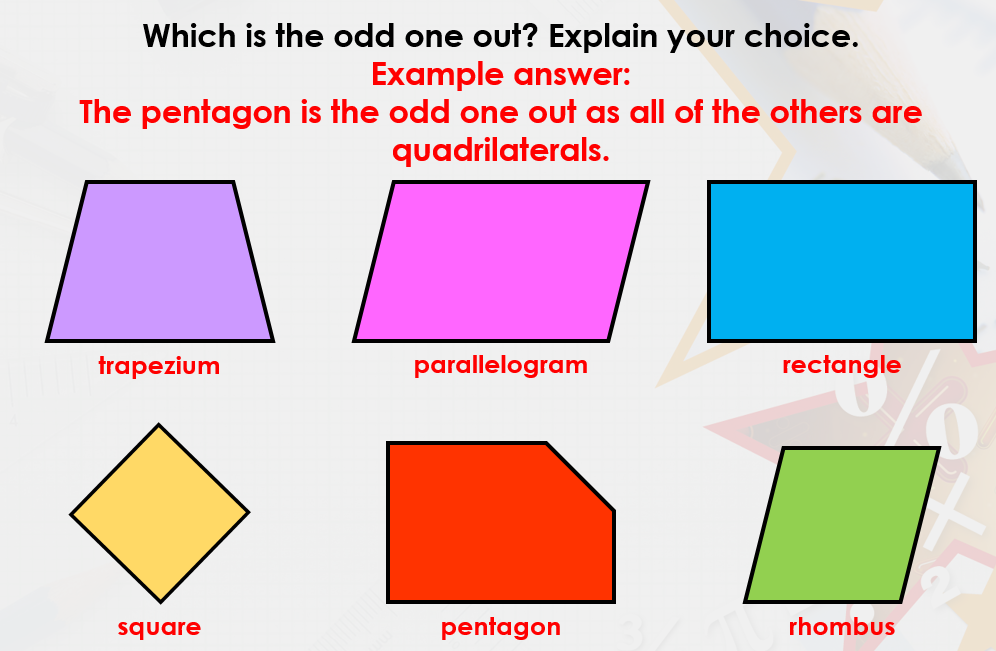 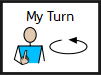 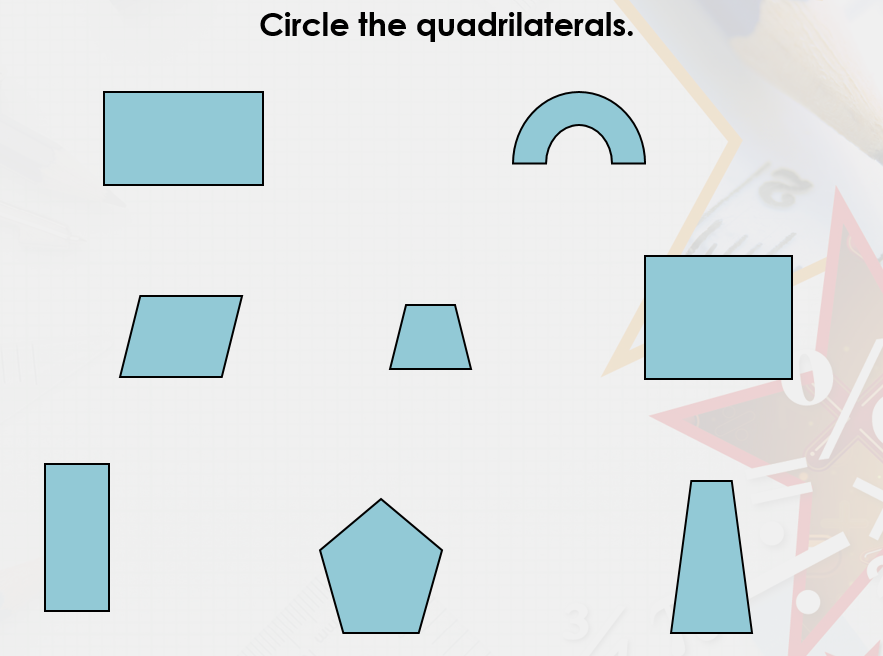 B
A
Identify which shapes are 
Quadrilaterals 


Remember that the sides must be straight 


How do you know which shapes are not quadrilaterals?
C
D
E
F
G
H
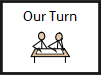 Find the properties of these polygons
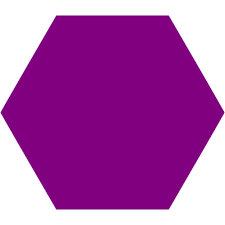 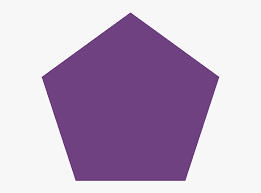 I have ____sides

I have ____ corners
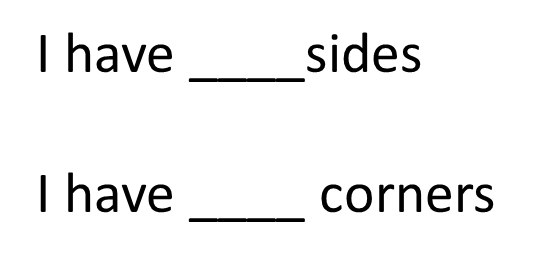 Pentagon
Hexagon
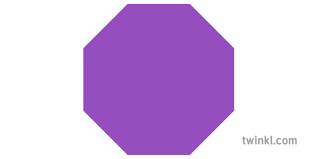 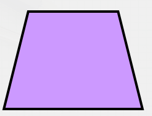 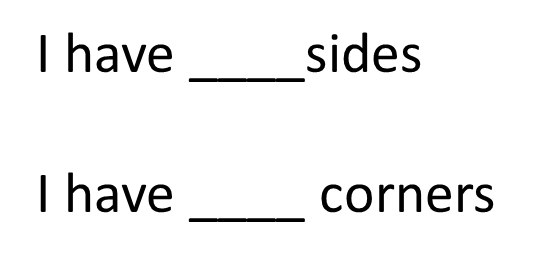 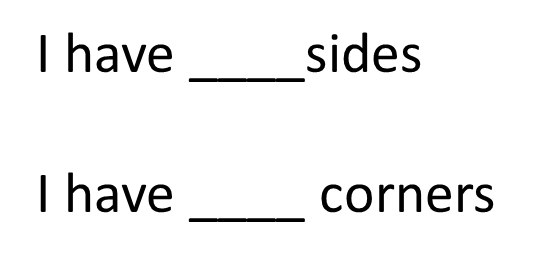 Octagon
Trapezium
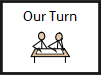 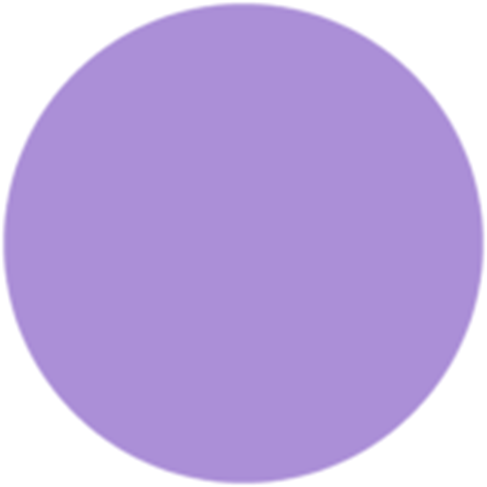 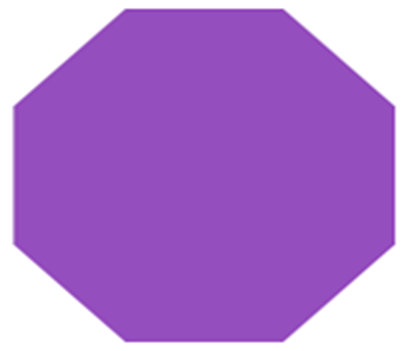 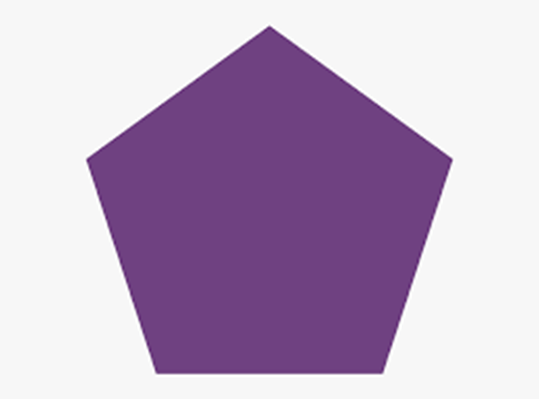 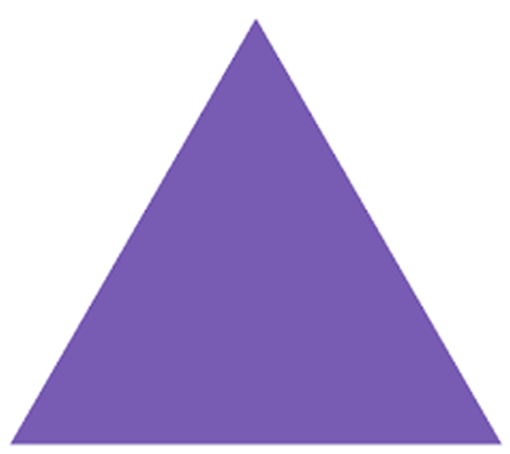 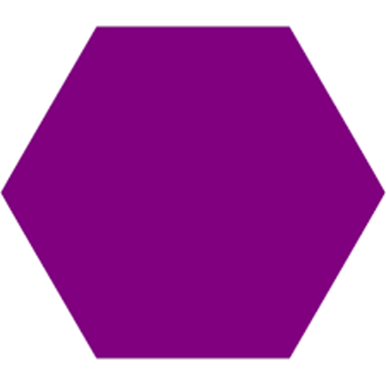 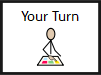 Challenge
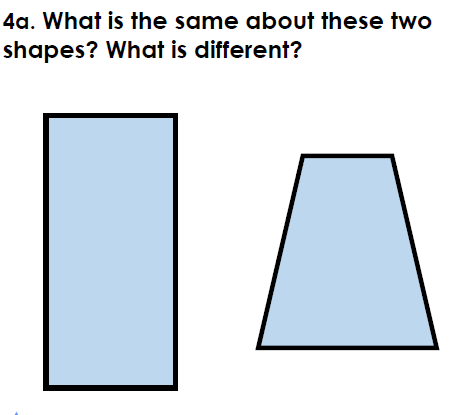 ____________________________________________________________________________________________________
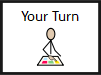 2.2.2021
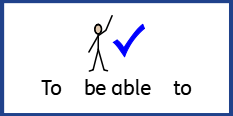 L.O To be to recognise lines of symmetry
Go to Times Tables Rock Stars to warm up your number brain before you start your maths activity.
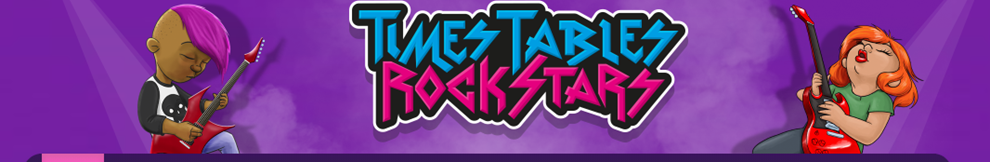 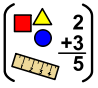 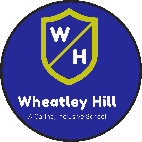 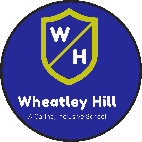 Subject: Maths
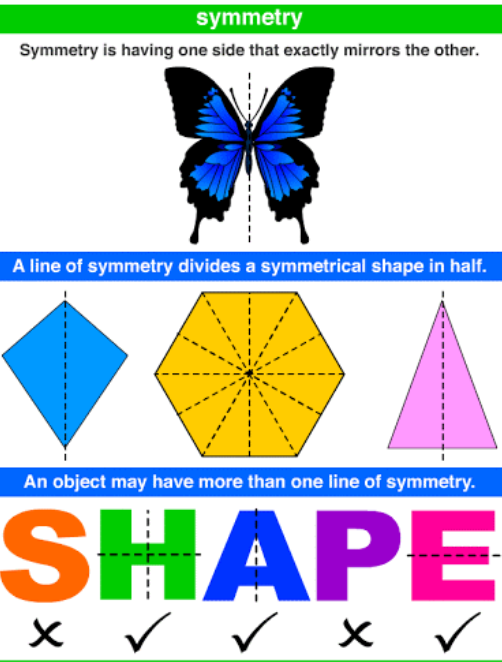 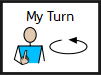 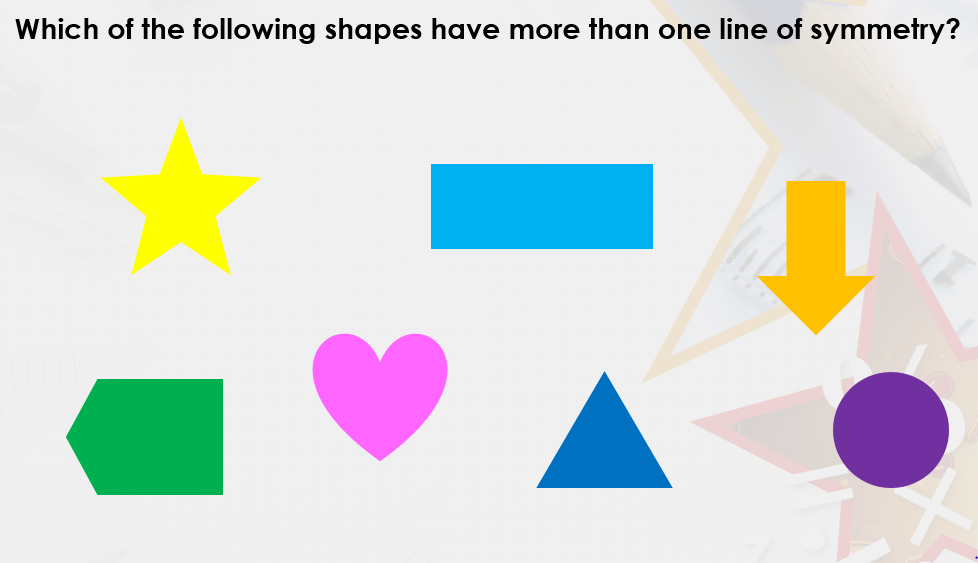 Thinking time
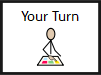 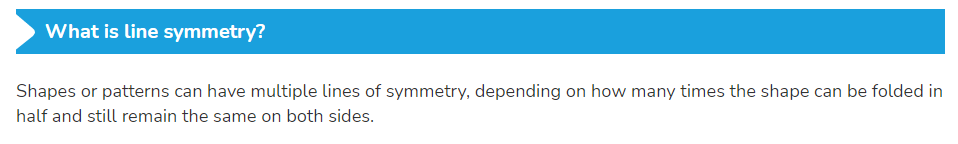 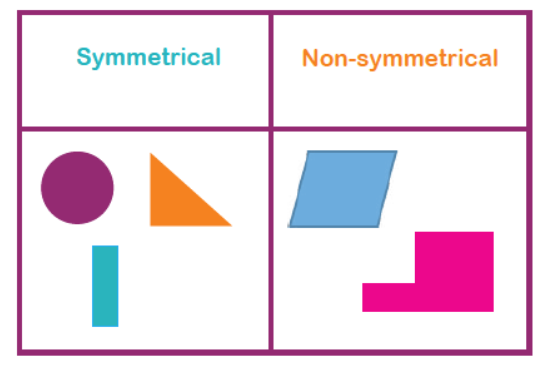 Look at these shapes

The non-symmetrical shapes cannot be folded in half and still remain the same.  

Can you see where the lines of symmetry would be in the symmetrical shapes?
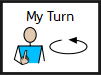 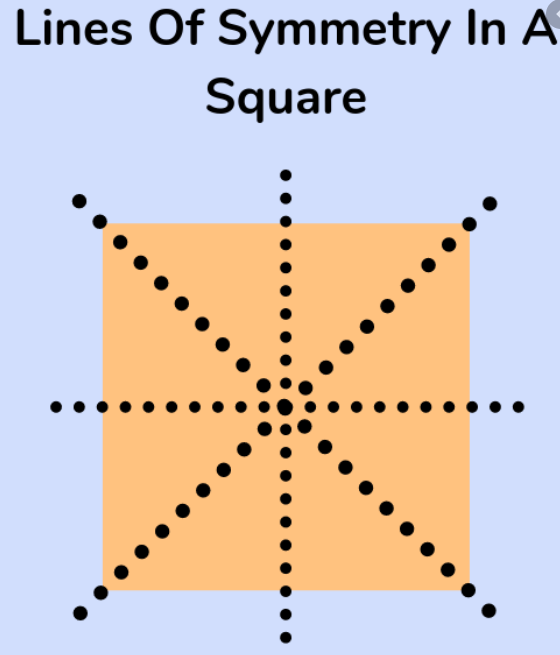 The lines of symmetry can go in any direction- they can be vertical,  horizontal or diagonal
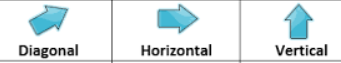 How many lines of  symmetry does a square have? __________________
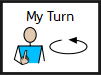 Draw lines to match the 
shapes
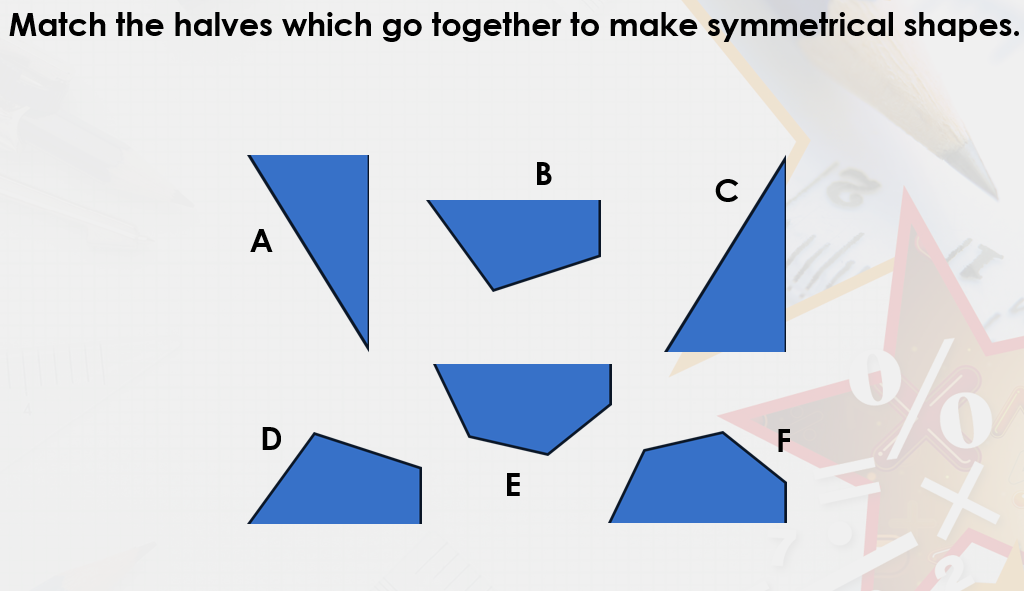 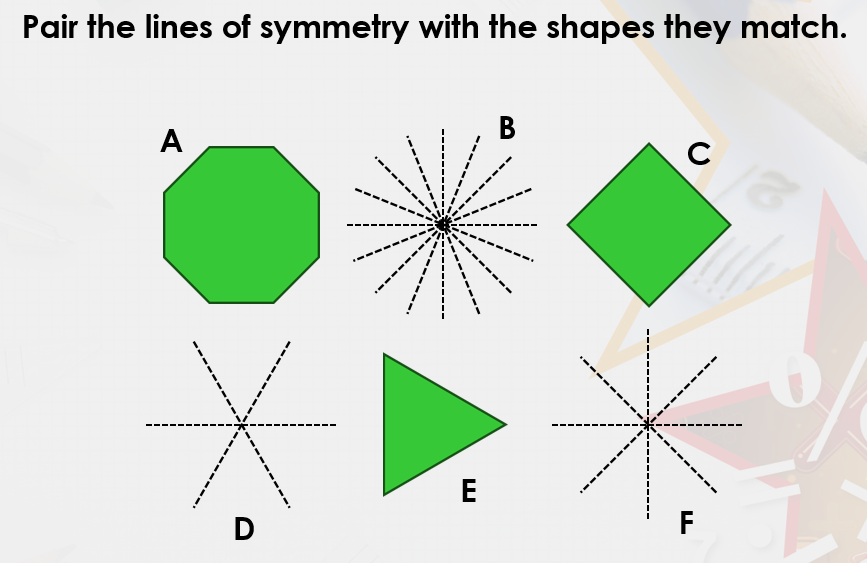 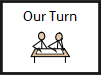 HINT- use the squares to help you 
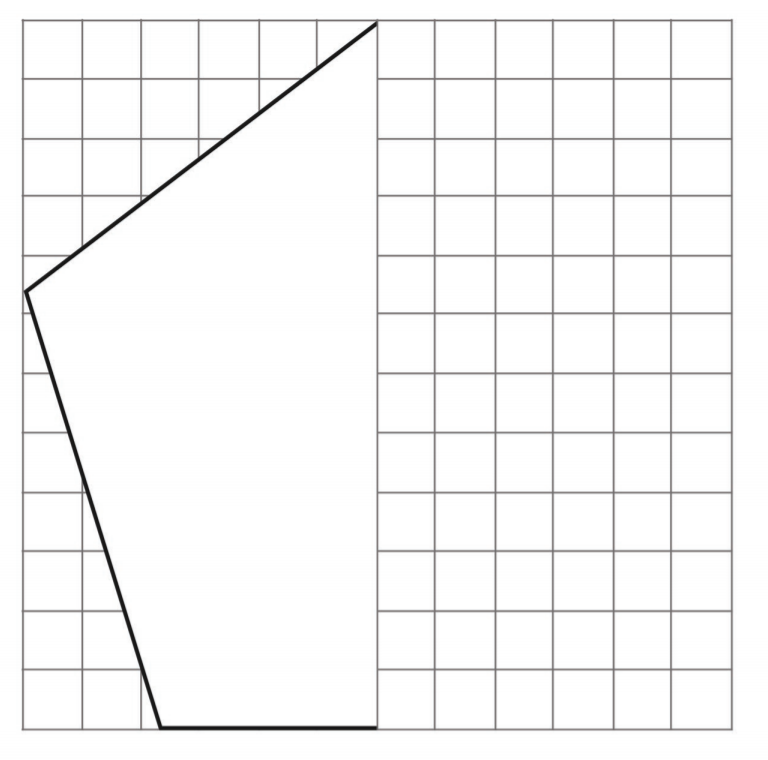 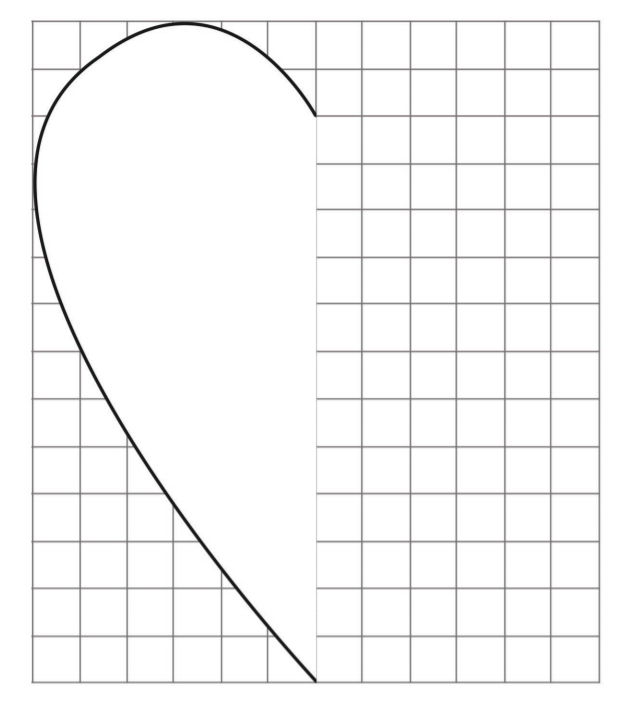 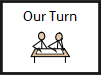 Use a pencil to draw the other side of the shape. Remember they are symmetrical so make sure they are the same on both sides. You can draw lines on PowerPoint if you are working on the computer.
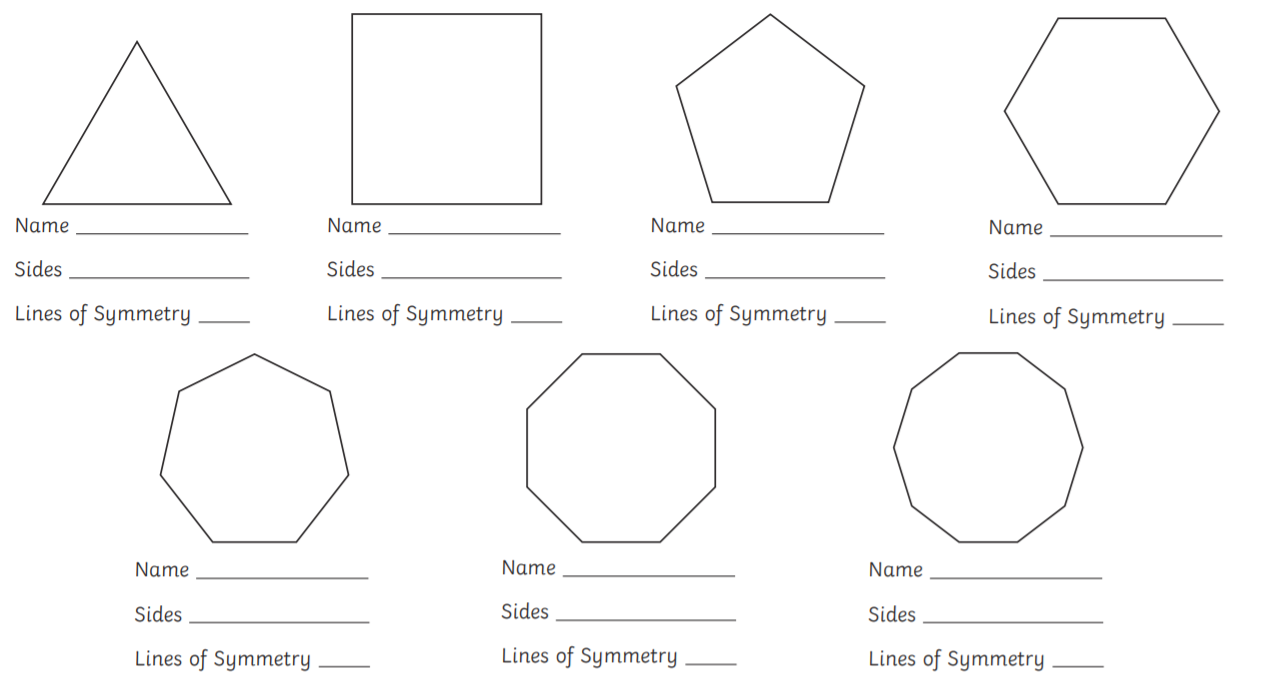 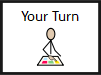 *CHALLENGE*
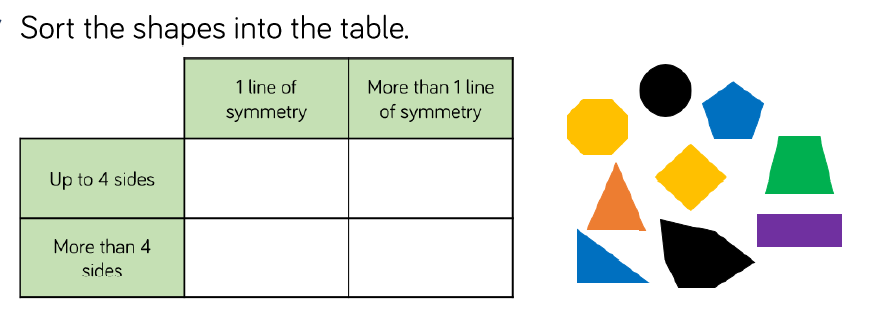 B
C
A
D
E
F
A
I
G
H
Sort the shapes into the correct space in the table

Put the letters in the correct box. The first one has been done for you.
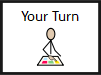 3.2.2021
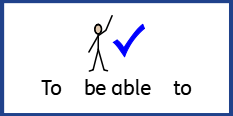 L.O To be able to complete symmetrical patterns
Go to Times Tables Rock Stars to warm up your number brain before you start your maths activity.
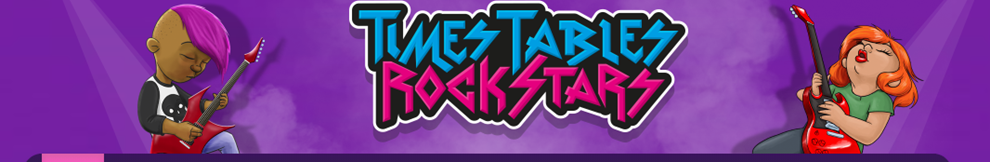 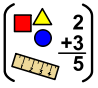 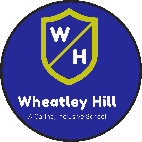 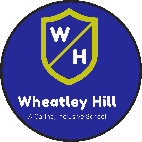 Subject: Maths
Pre-recorded Teaching
Access the online teaching video below that will support you to complete the work in this lesson. This video will act as a support but all of the work can still be successfully understood & completed using paper-based versions of this pack. If you need further support to understand / complete work then please contact school via e-mail or telephone.
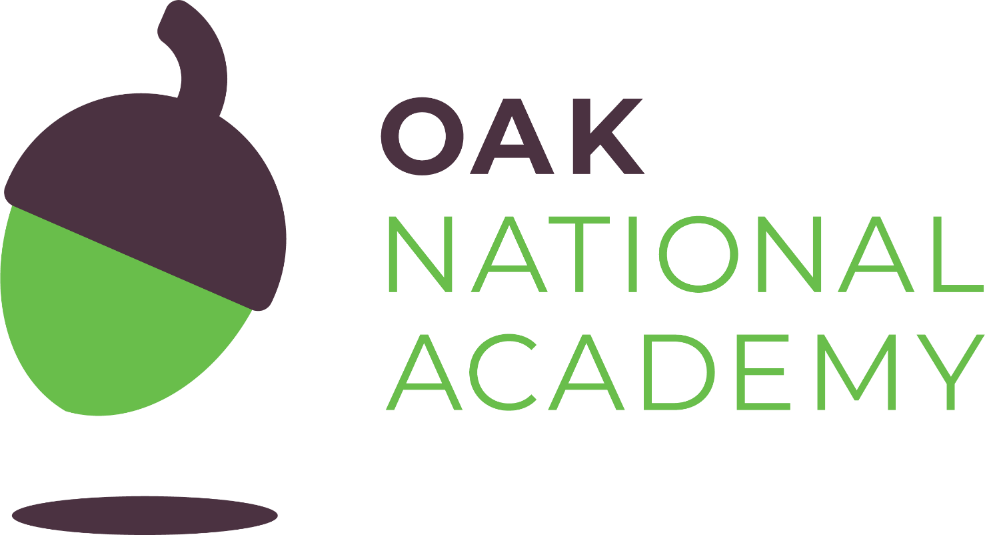 Play Video
You can also copy and paste this link if you would prefer:
https://teachers.thenational.academy/lessons/to-identify-lines-of-symmetry-in-a-pattern-cgrkcc
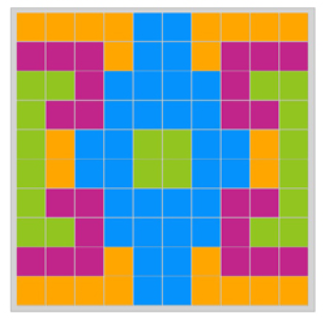 Think about what we learnt yesterday about lines of symmetry … 

This is a symmetrical pattern because the pattern is exactly the same on each side
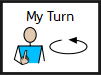 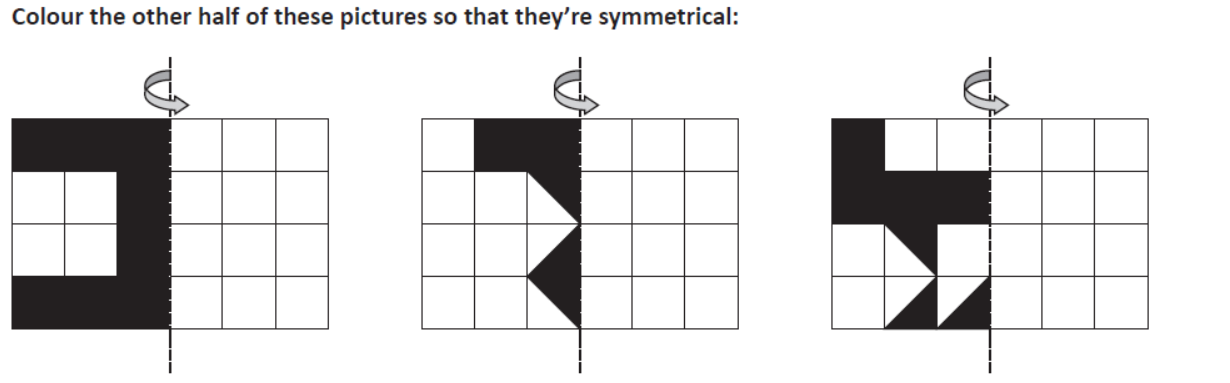 The pattern needs to be the same on both sides. 

It is a mirror image of the original pattern so the red colour shows the reflected pattern.
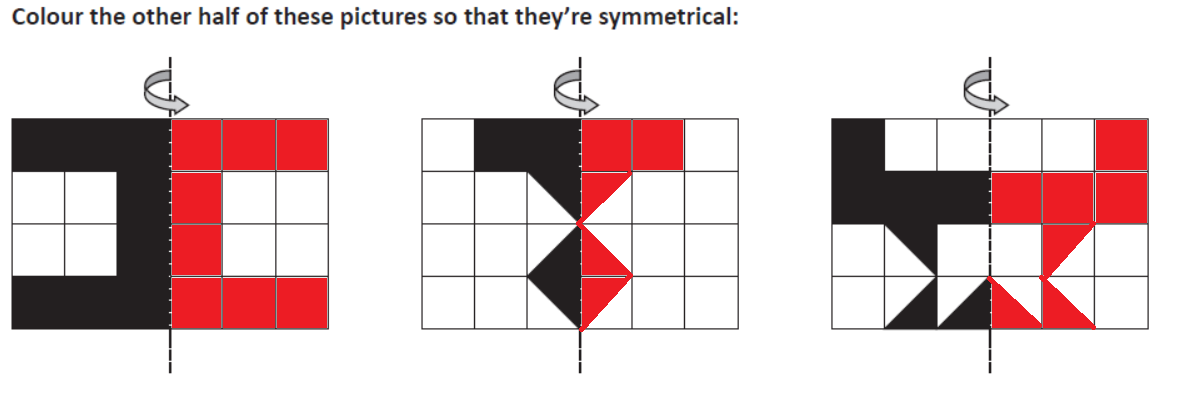 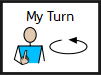 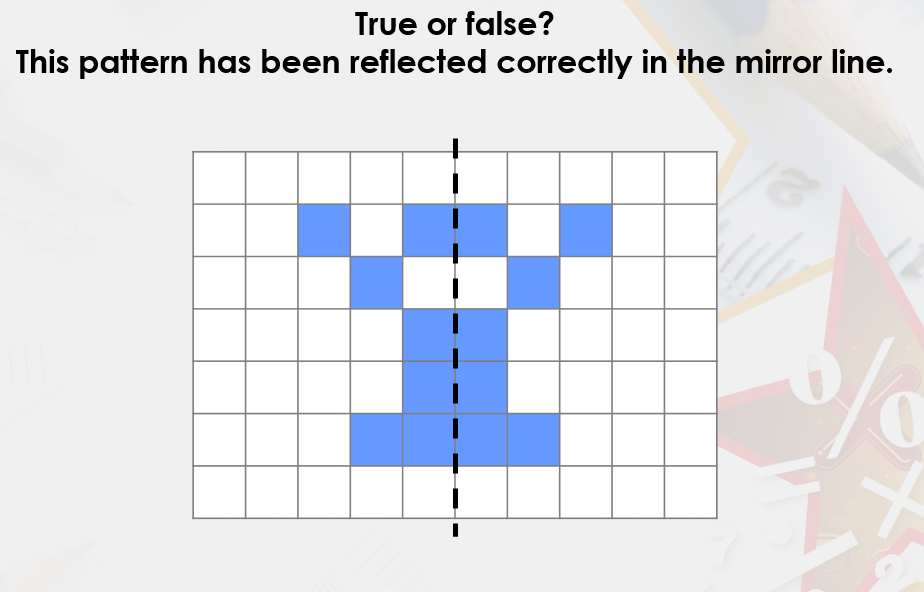 If you don’t have a ruler at home, you could use a book or a cereal box!
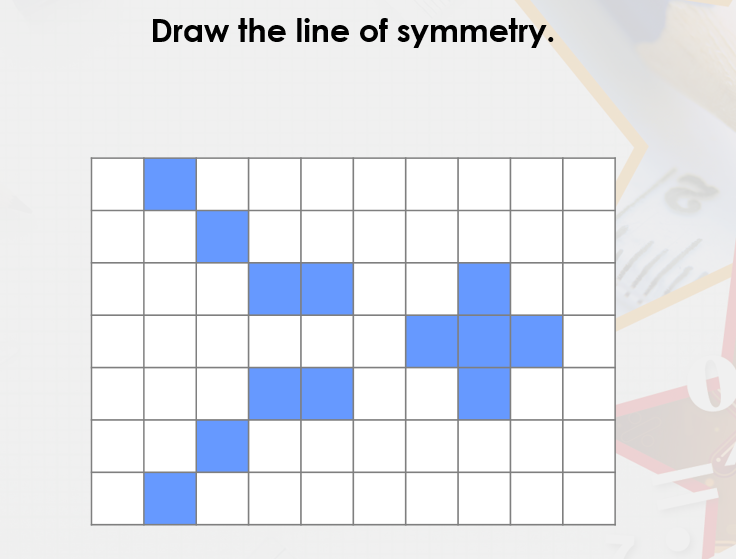 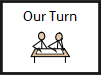 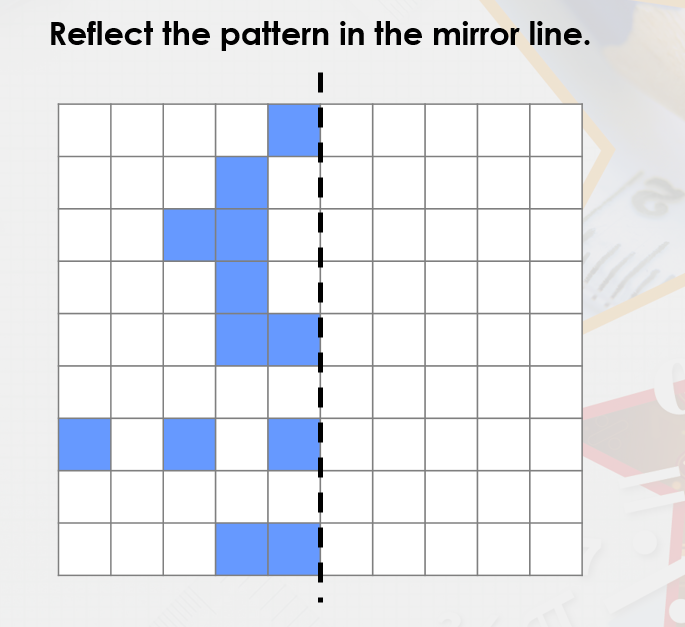 If you are working on paper you could colour in the pattern in 


If you are using an electronic copy, you could create shapes and draw them in the mirror line
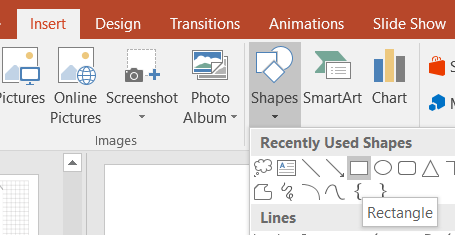 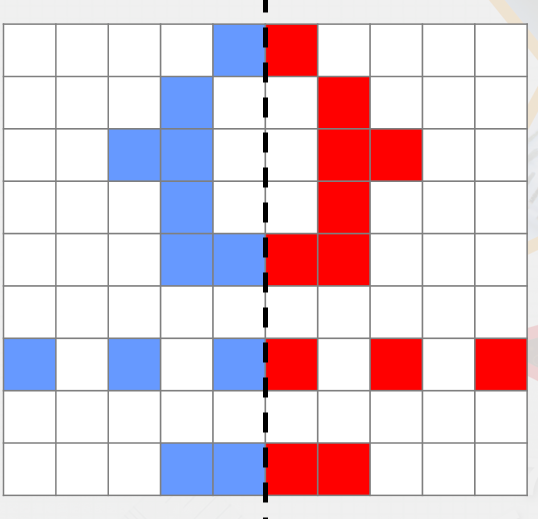 HINT
Your pattern should look like this >>>>>
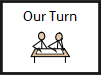 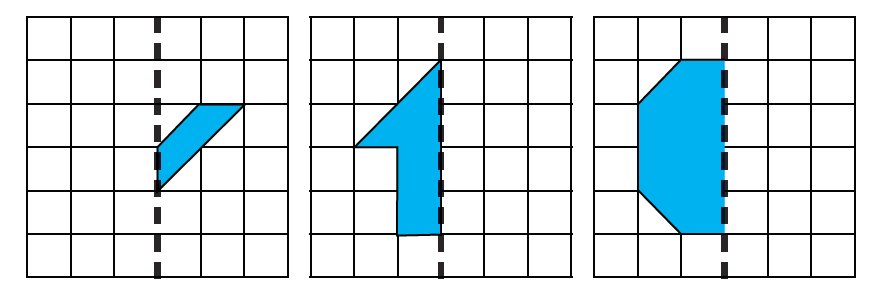 Reflect the image correctly on the other side of line of symmetry 



You can work this out  like we did for the our turn task
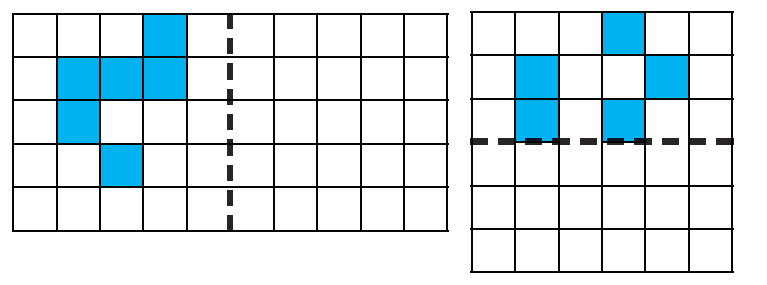 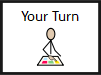 Now create your own symmetrical pattern

One grid has a vertical line of symmetrical the other has a horizontal line of symmetry
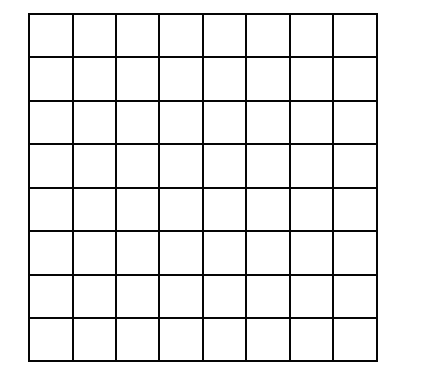 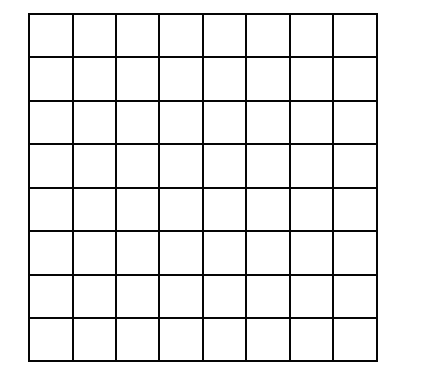 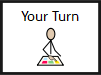 Remember you could use a mirror to check you are correct 
Challenge
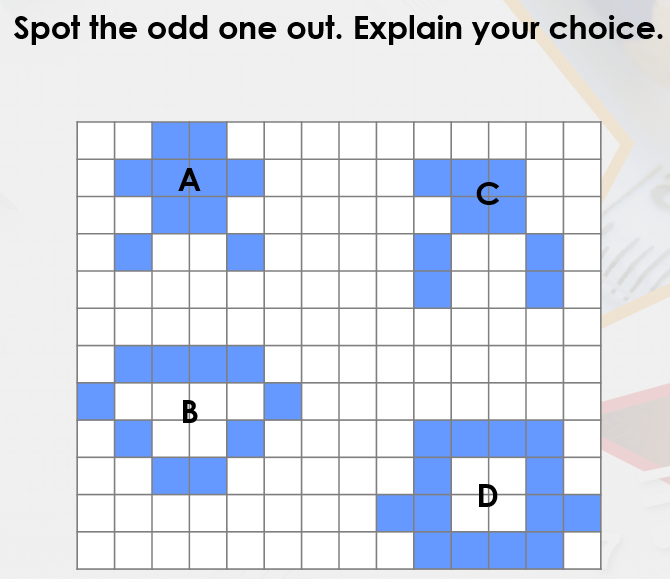 I think ______ is the odd one out because ________________________________________________________________________________________________
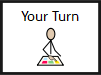 4.2.2021
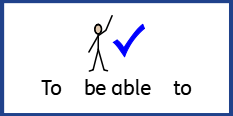 L.O To be able to classify different triangles
Go to Times Tables Rock Stars to warm up your number brain before you start your maths activity.
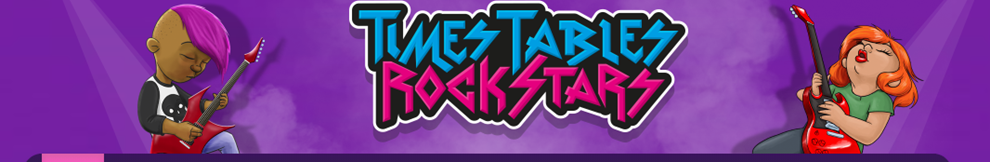 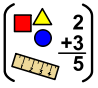 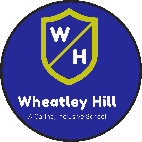 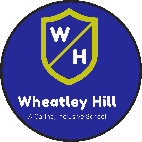 Subject: Maths
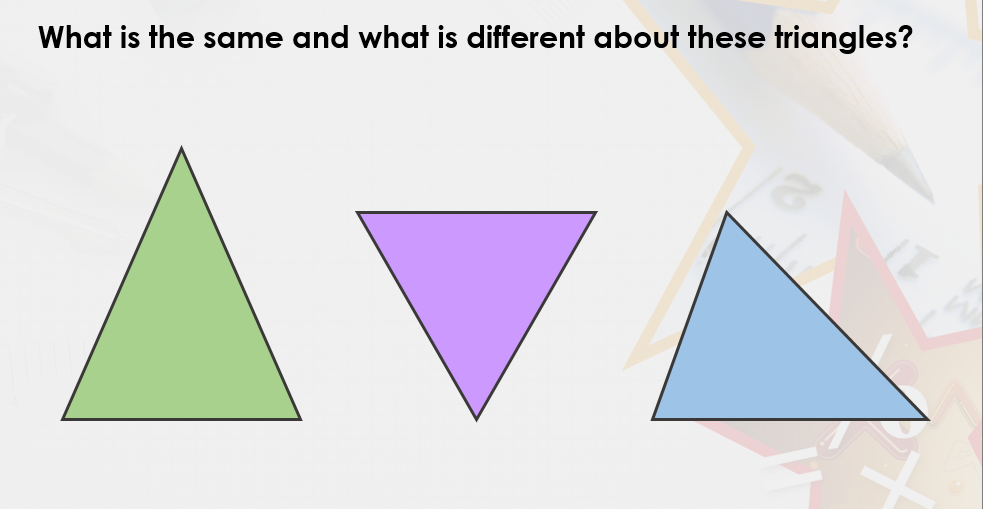 Thinking time
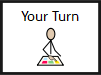 What is a triangle?
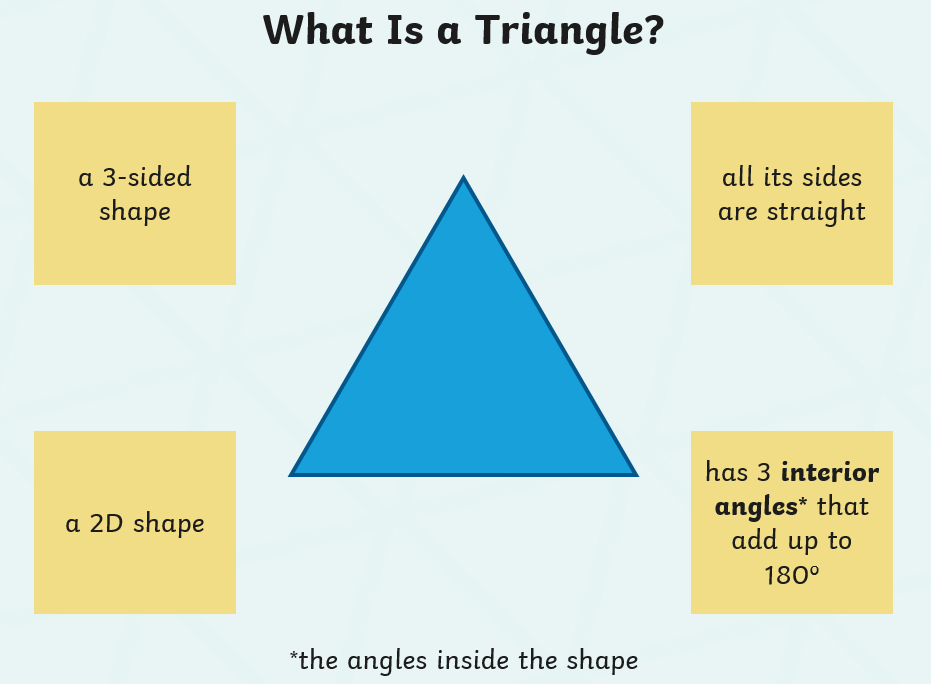 Did you know there are different types of triangles?

Can you name any of them?
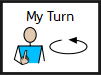 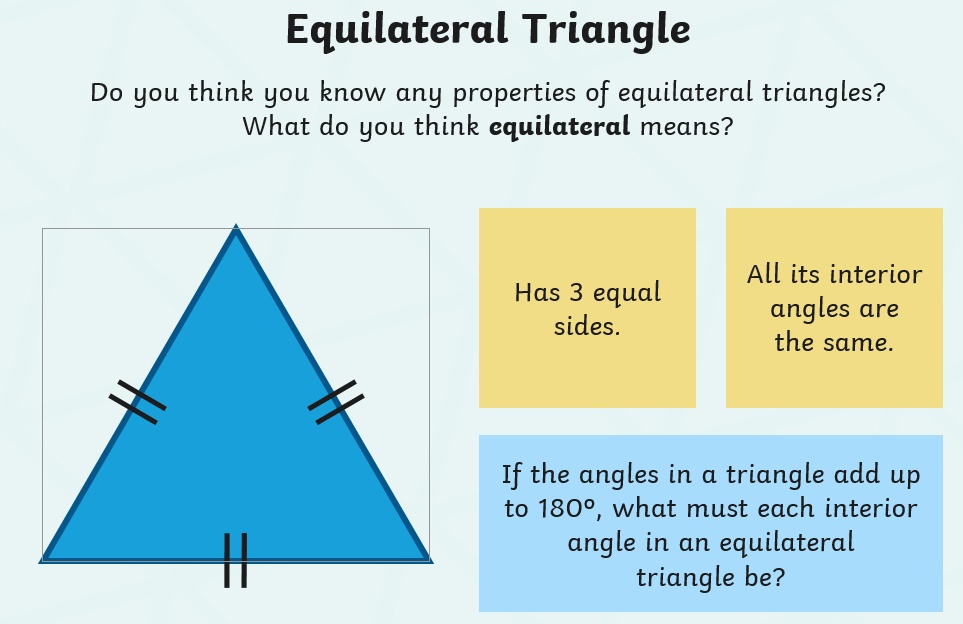 Think of your 3x table to help you
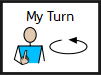 ___ + ___ + ___ = 180
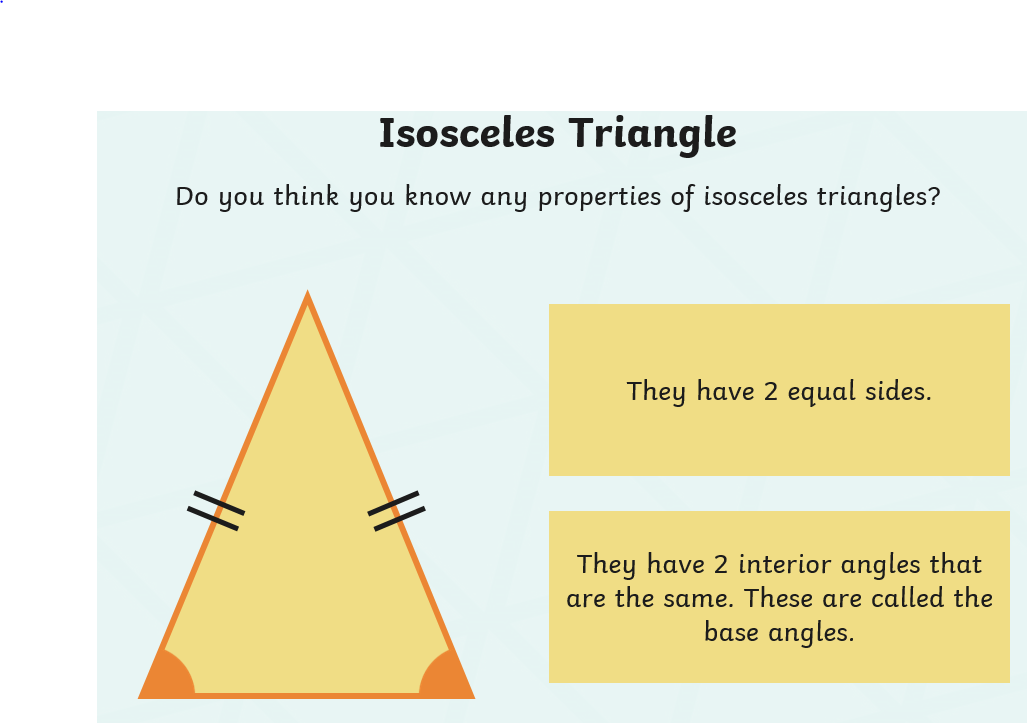 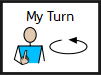 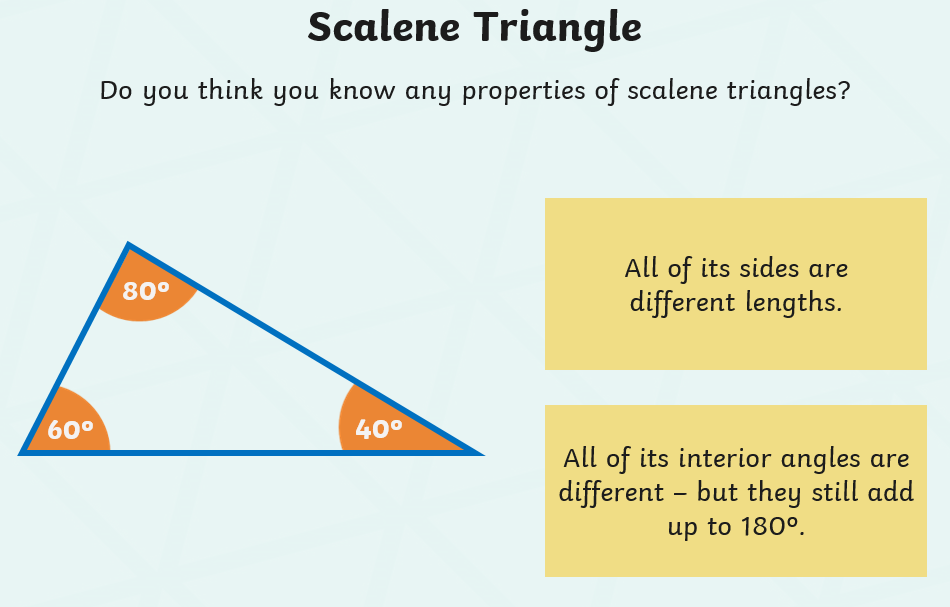 *Challenge*

If one angle was 20⁰ and one angle was 90⁰. What size would the third angle be? 
______
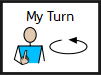 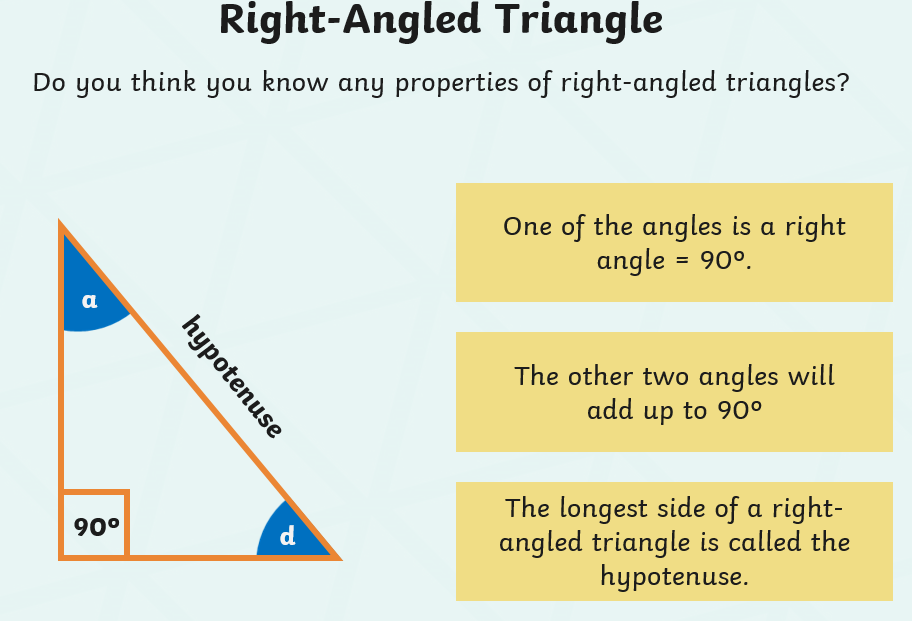 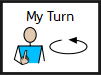 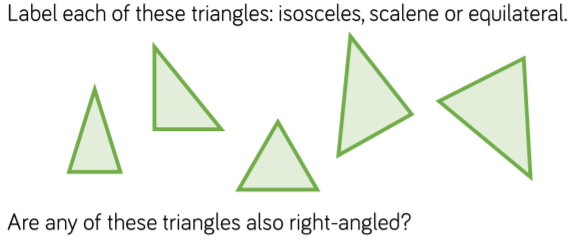 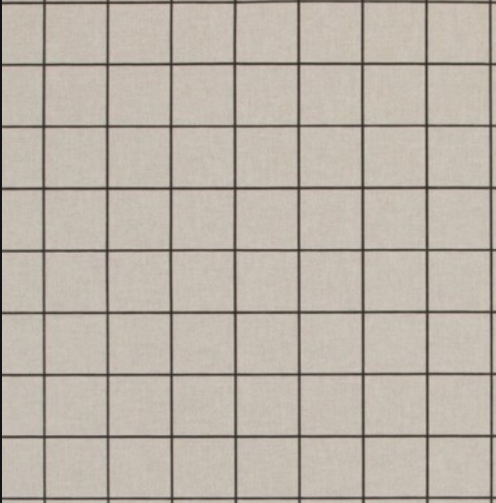 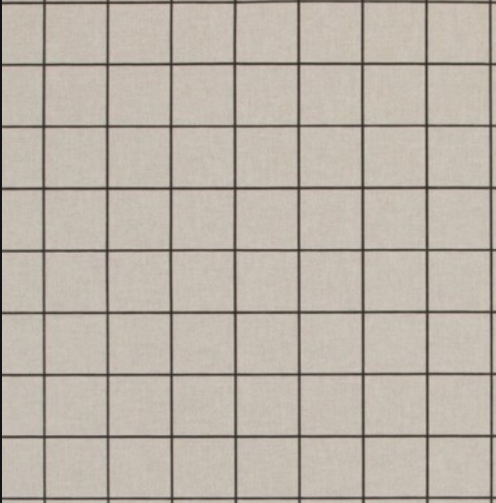 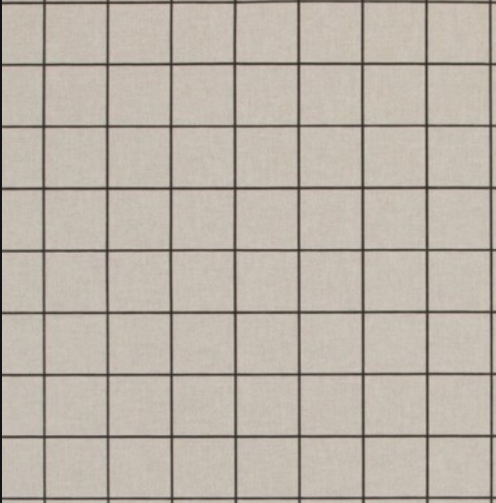 Use the squares to draw the 3
types of triangles 

If you don’t have a ruler, you could always use a book
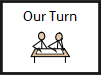 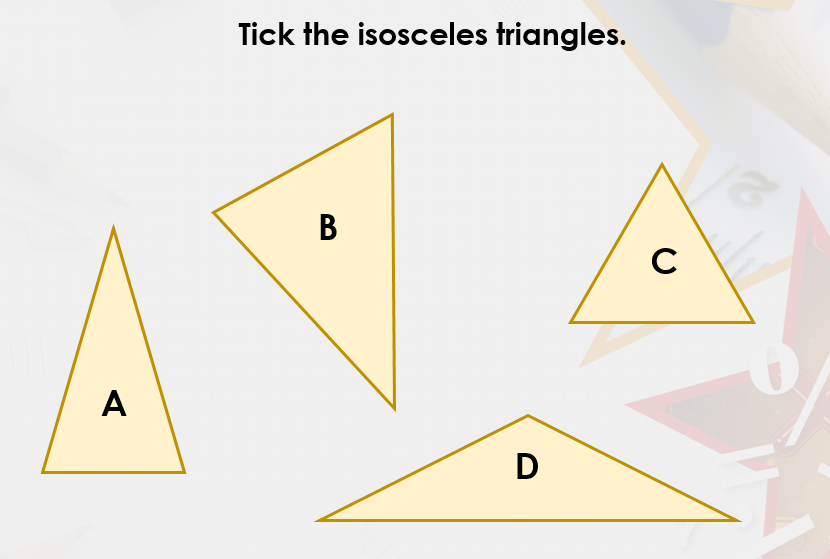 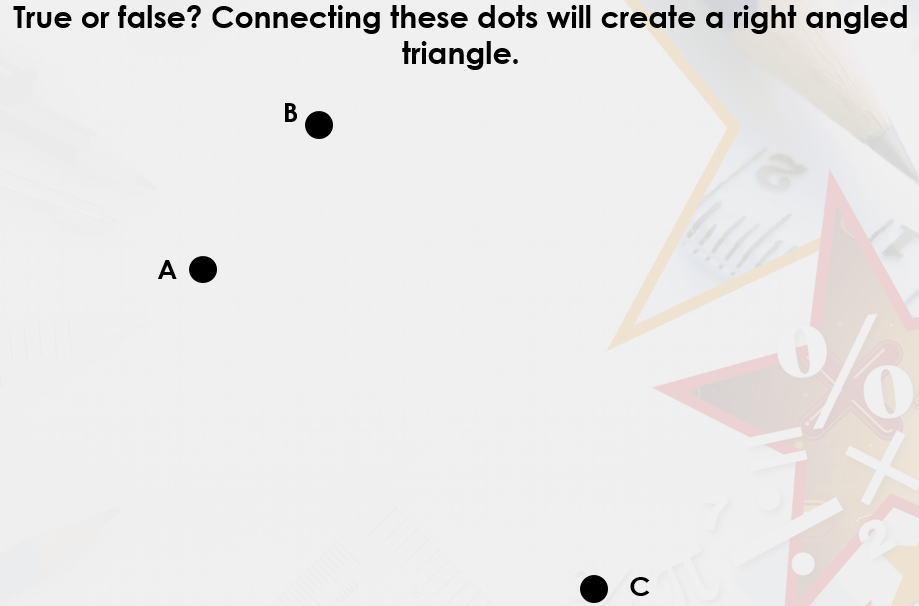 Remember an isosceles triangle has 2 equal sides
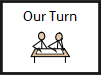 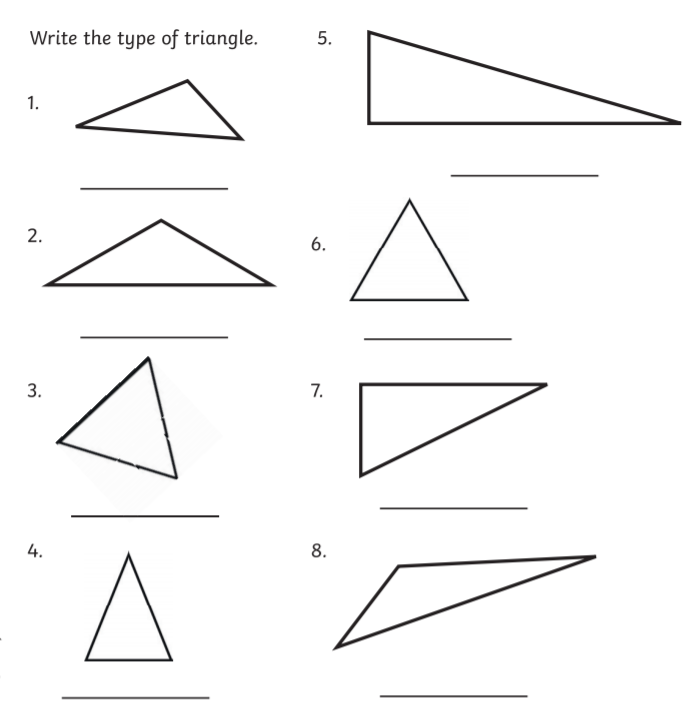 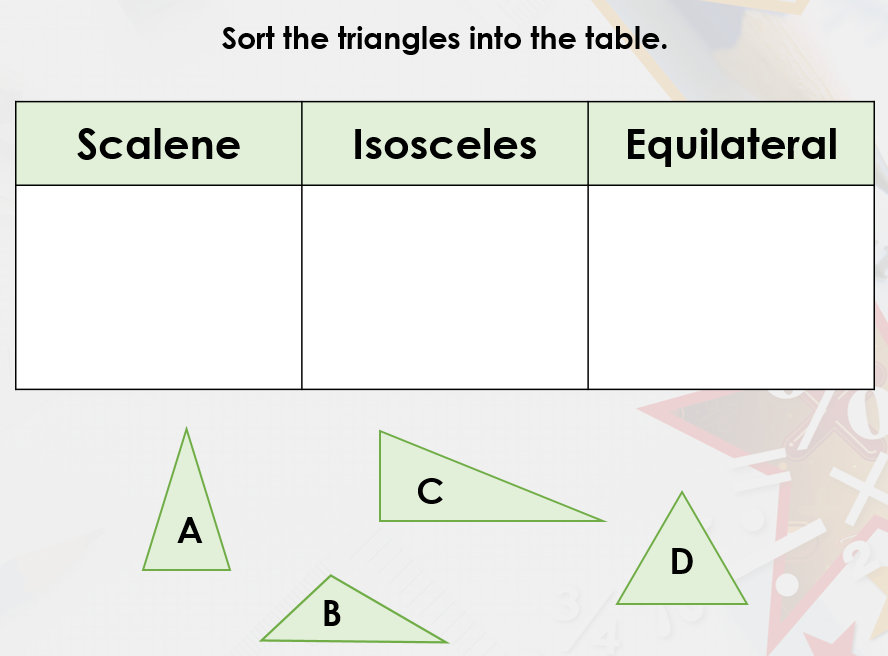 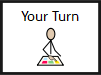 CHALLENGE!
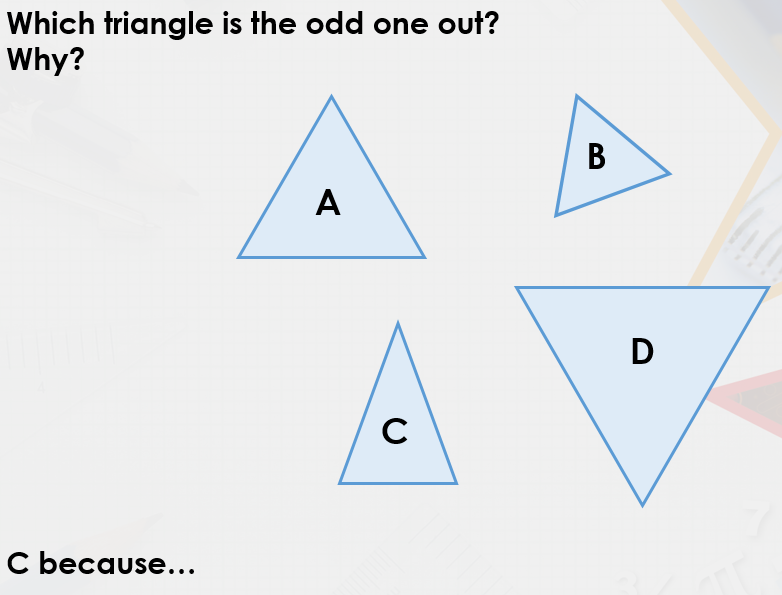 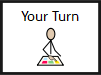 5.2.2021
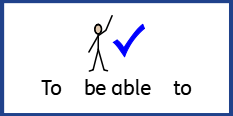 L.O To be able to identify angles
Go to Times Tables Rock Stars to warm up your number brain before you start your maths activity.
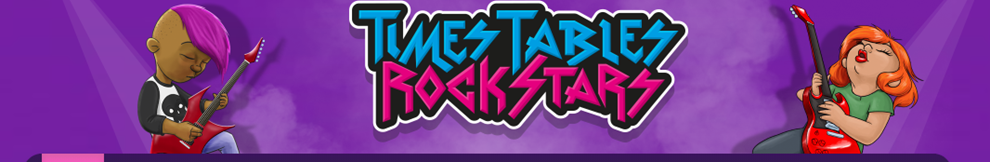 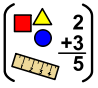 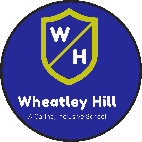 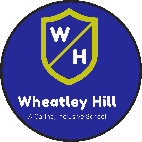 Subject: Maths
Pre-recorded Teaching
Access the online teaching video below that will support you to complete the work in this lesson. This video will act as a support but all of the work can still be successfully understood & completed using paper-based versions of this pack. If you need further support to understand / complete work then please contact school via e-mail or telephone.
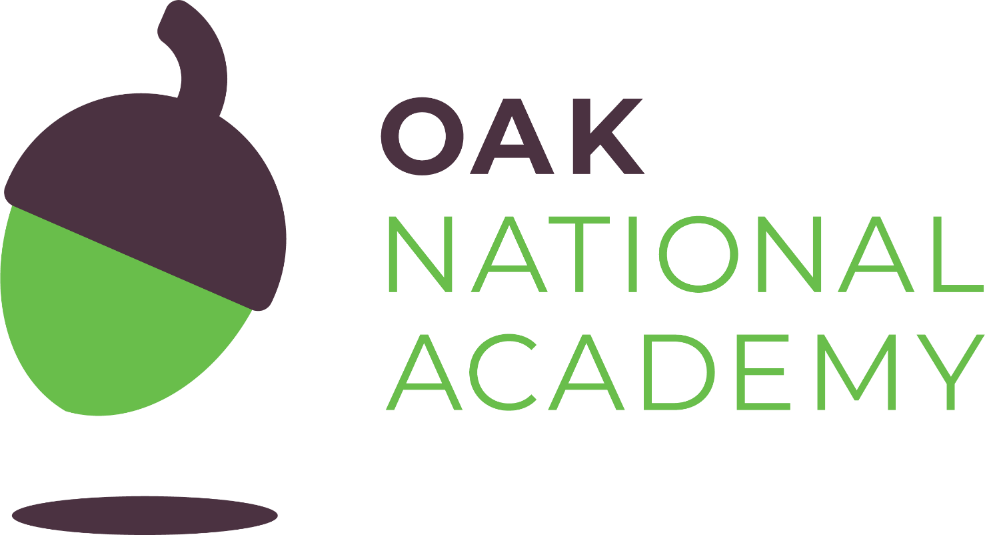 Play Video
You can also copy and paste this link if you would prefer:
https://teachers.thenational.academy/lessons/shape-and-symmetry-to-identify-acute-and-obtuse-angles-crtk0r
An angle is where 2 lines meet at a shared point.
There are different types of angles.
Remember we looked at right angle triangles yesterday
RIGHT ANGLE - 90⁰
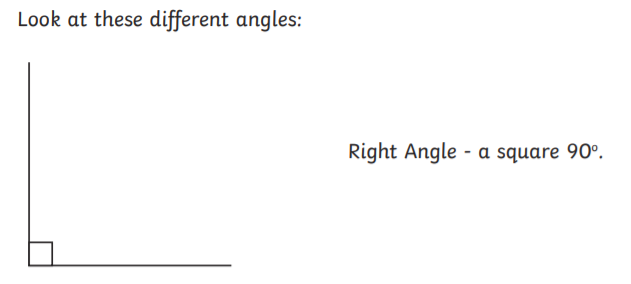 All of the shapes below show a right angle. The angle is shown by a square drawn in the corner.
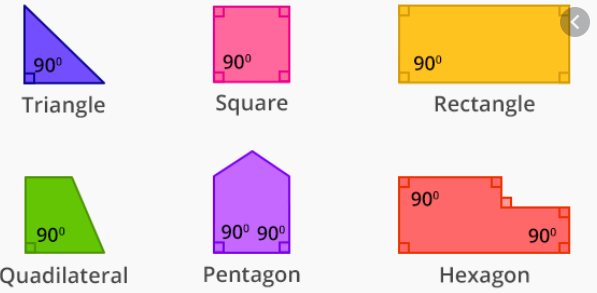 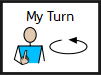 An angle is where 2 lines meet at a shared point.
There are different types of angles.
ACUTE ANGLE – LESS THAN 90⁰
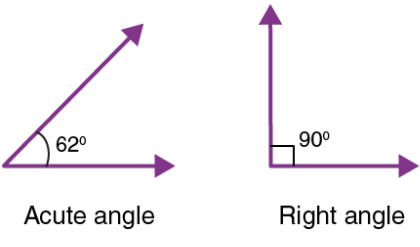 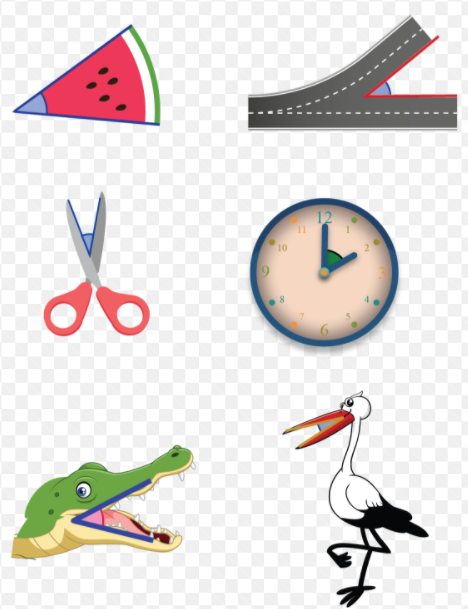 Can you spot all the acute angles in these pictures?
 They are smaller than right angles.
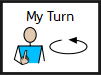 An angle is where 2 lines meet at a shared point.
There are different types of angles.
OBTUSE ANGLE – MORE THAN 90⁰
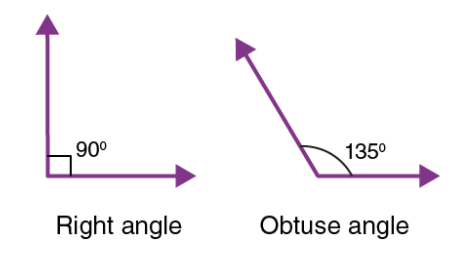 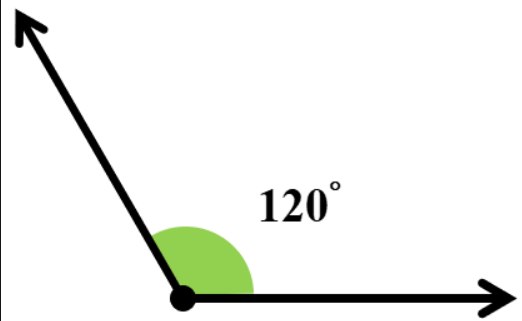 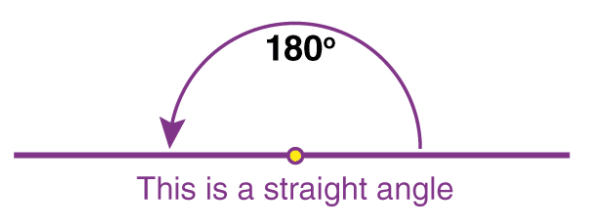 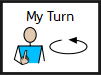 An obtuse angle is BIGGER than a right angle.
 
It is smaller than a straight line which is 180⁰
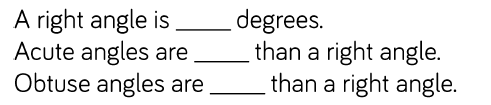 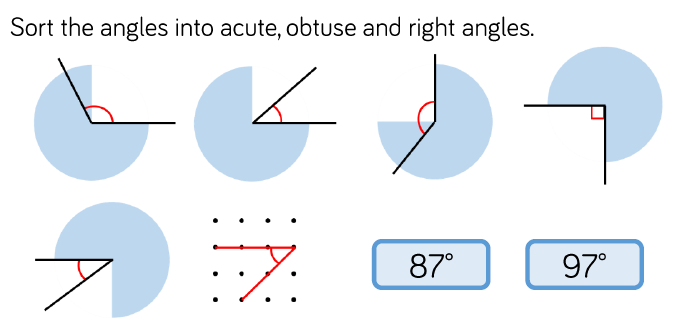 Write in the boxes provided which angle is which.

I have started it off for you.
Obtuse
Acute
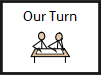 Acute
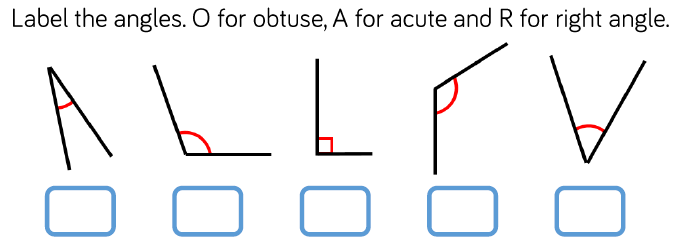 Use these to remind you  -
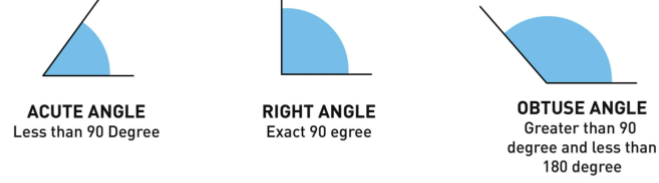 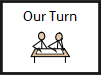 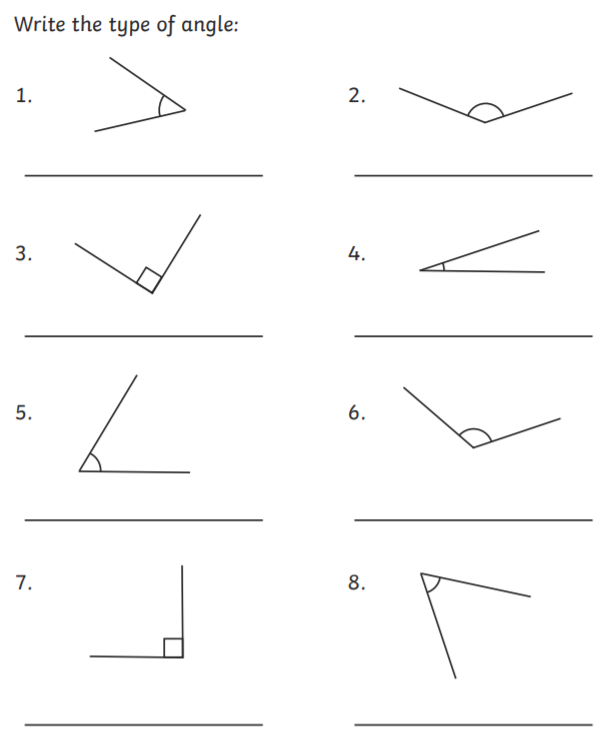 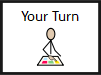 Use the squares to draw your own right, acute and obtuse angle
Label your angles.
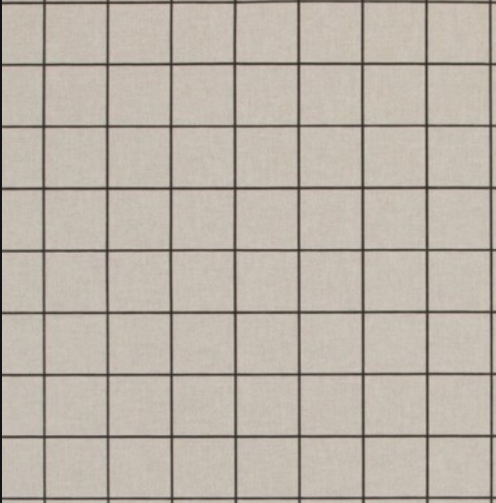 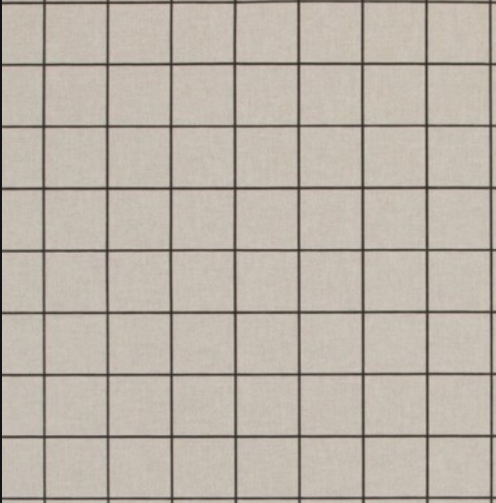 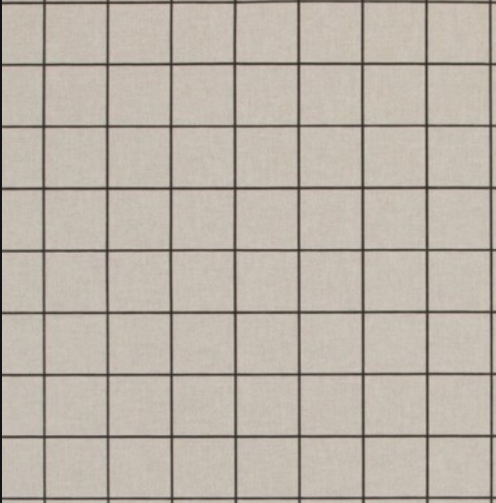 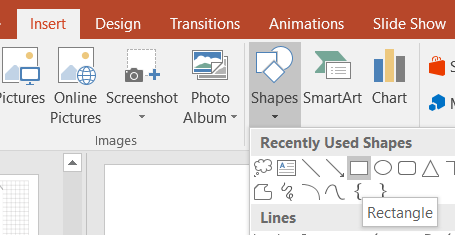 Use a ruler or a straight line if working on paper
If working electronically, you can draw a line on PowerPoint 
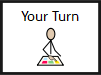 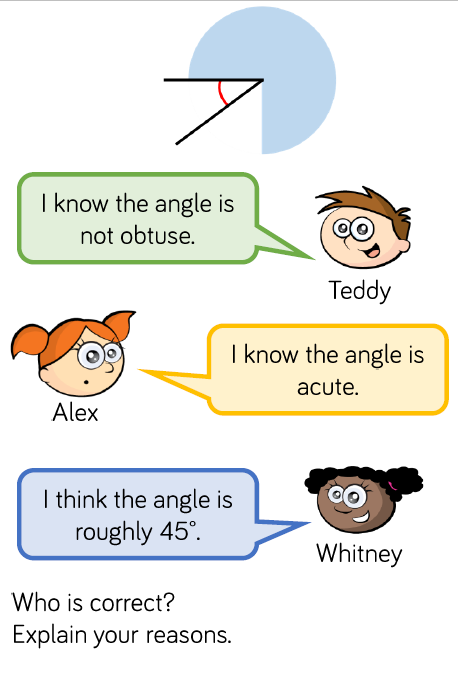 Challenge -
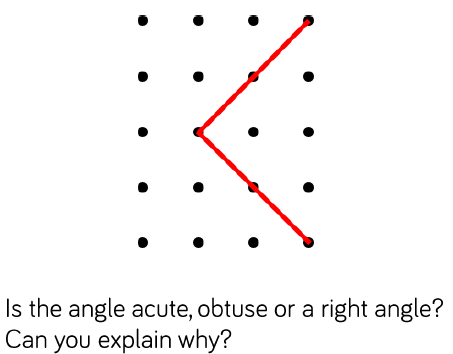 ________________________________________________________________________________________________________________________________________________________________
________________________________________________________________________________________________________________________________________________________________
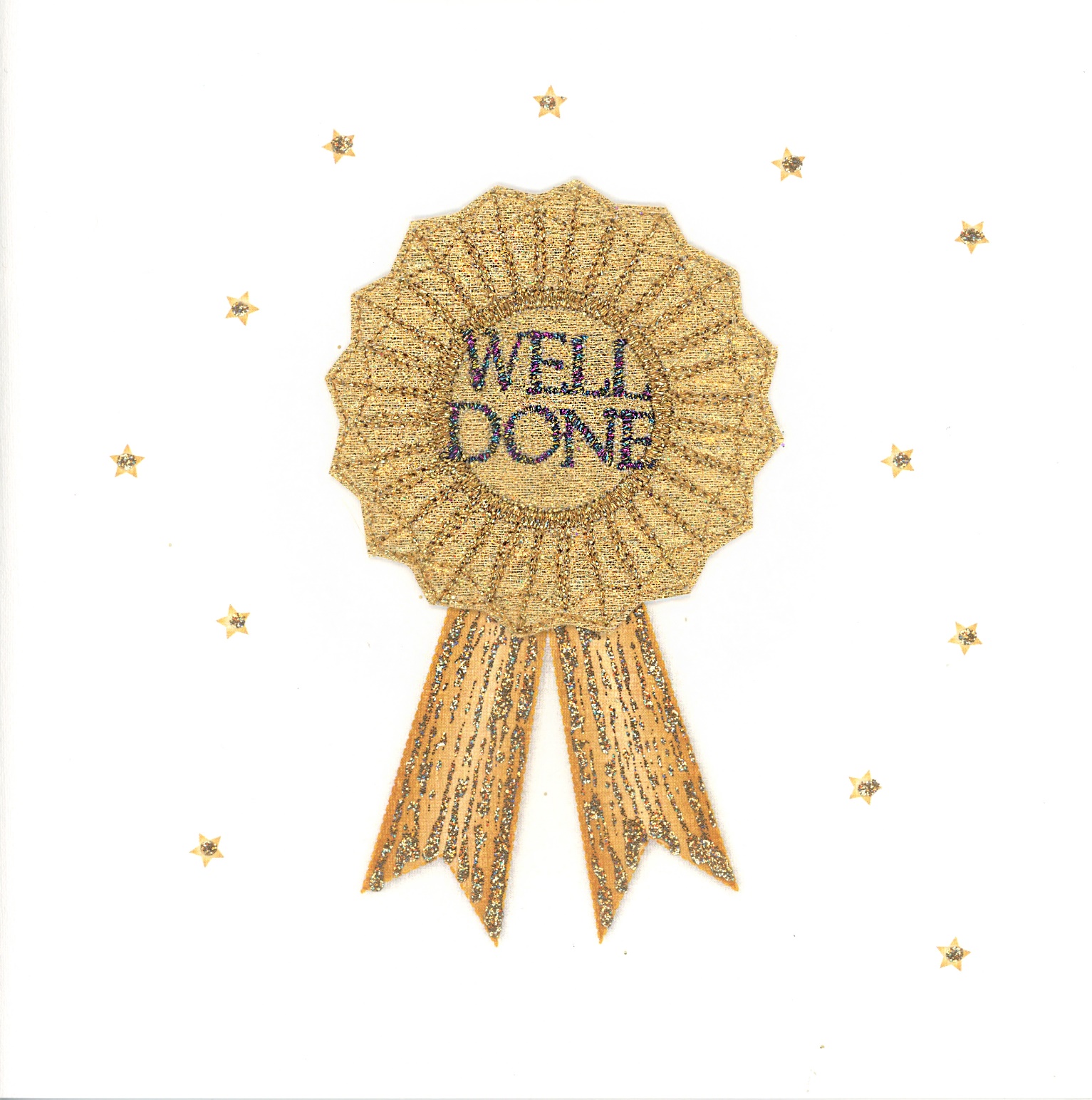 Well done for all your hard work everyone!